Public domain], via Wikimedia Commons
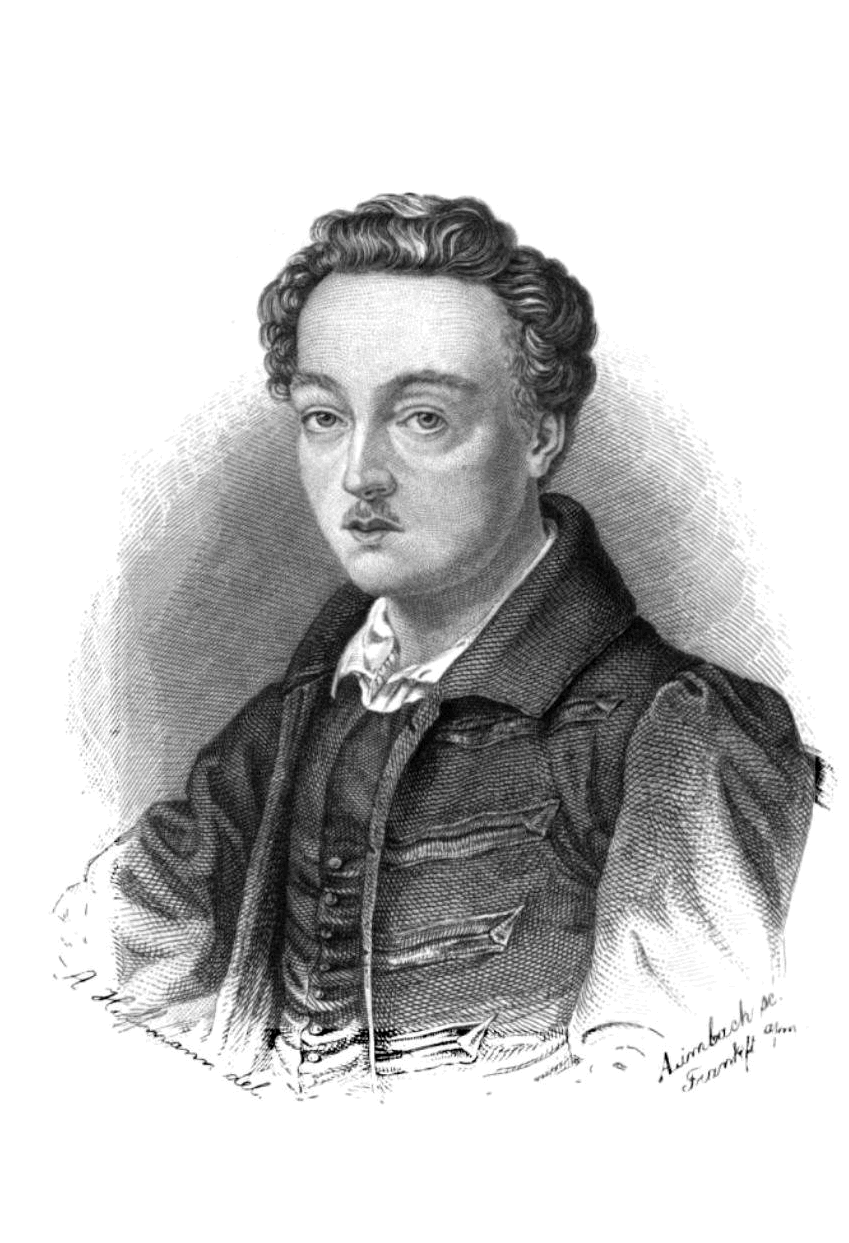 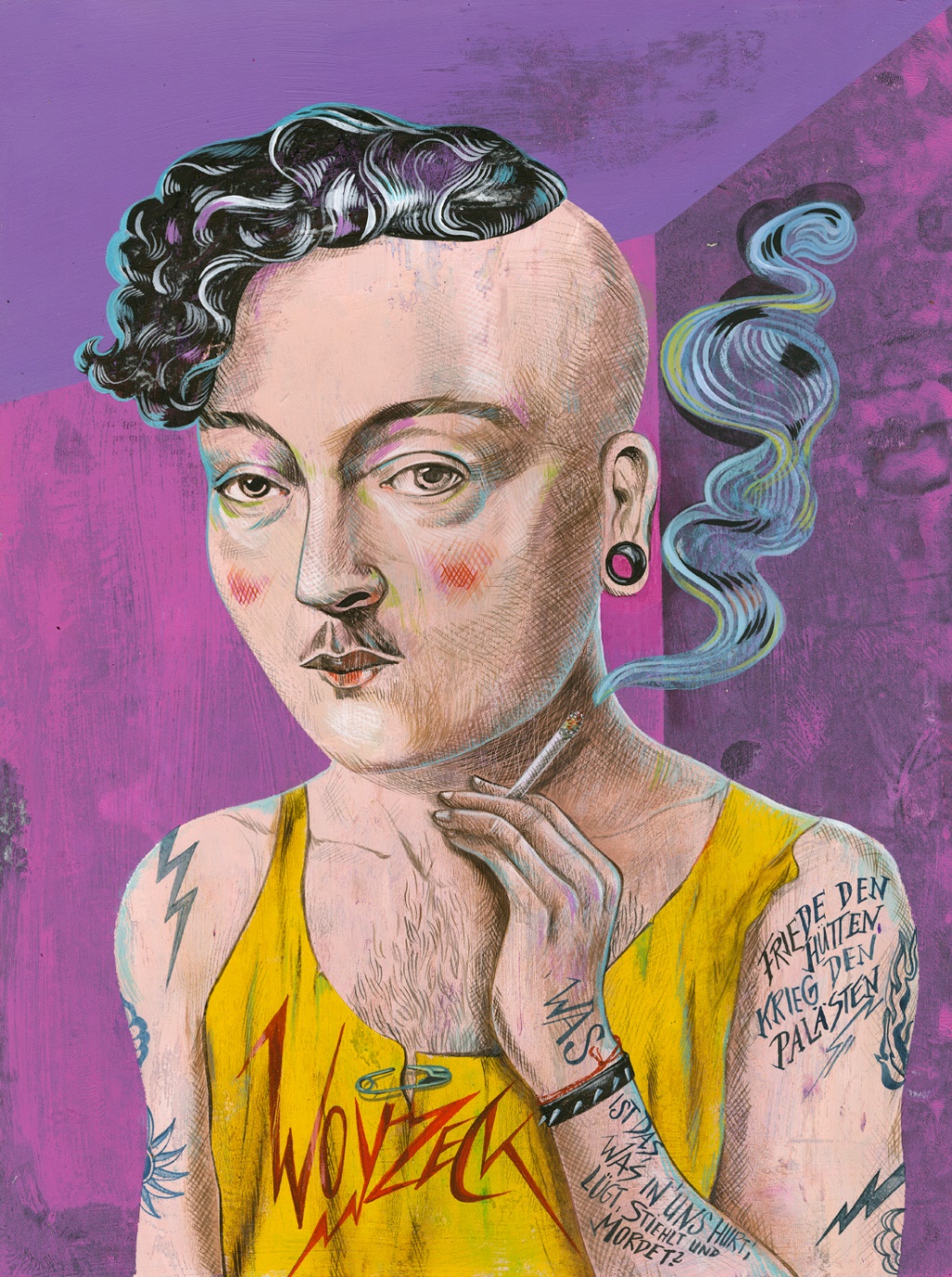 © Olaf Hajek mit freundlicher Genehmigung